Combating suicide
If you are feeling suicidal now, please stop long enough to read this. It will only take about five minutes. I do not want to talk you out of your bad feelings. I am not a therapist or other mental health professional - only someone who knows what it is like to be in pain.
I don't kno
w who you are, or why you are reading this page. I only know that for the moment, you're reading it, and that is good. I can assume that you are here because you are troubled and considering ending your life. If it were possible, I would prefer to be there with you at this moment, to sit with you and talk, face to face and heart to heart. But since that is not possible, we will have to make do with this.
I have known a lot of people who have wanted to kill themselves, so I have some small idea of what you might be feeling. I know that you might not be up to reading a long book, so I am going to keep this short. While we are together here for the next five minutes, I have five simple, practical things I would like to share with you. I won't argue with you about whether you should kill yourself. But I assume that if you are thinking about it, you feel pretty bad.
Well, you're still reading, and that's very good. I'd like to ask you to stay with me for the rest of this page. I hope it means that you're at least a tiny bit unsure, somewhere deep inside, about whether or not you really will end your life. Often people feel that, even in the deepest darkness of despair. Being unsure about dying is okay and normal. The fact that you are still alive at this minute means you are still a little bit unsure. It means that even while you want to die, at the same time some part of you still wants to live. So let's hang on to that, and keep going for a few more minutes.
Always ask for help
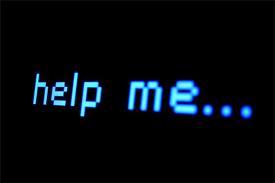 Suicide is a permanent solution to  a temporary problem
Its  the cowards way out
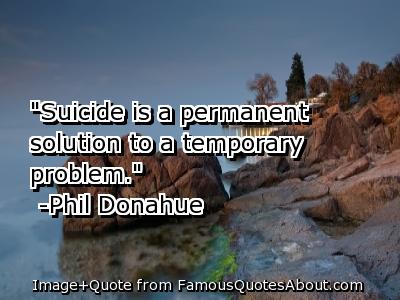 Teen suicide rates
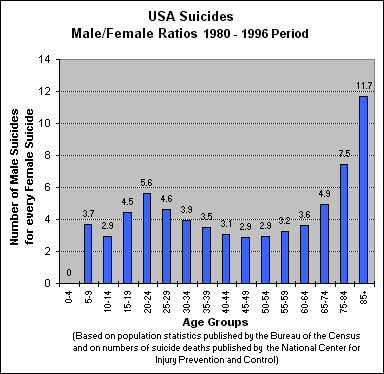 Help avoid suicide
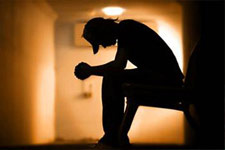 A suicidal person may not ask for help, but that doesn't mean that help isn't wanted. Most people who commit suicide don't want to die—they just want to stop hurting. Suicide prevention starts with recognizing the warning signs and taking them seriously.
If you think a friend or family member is considering suicide, you might be afraid to bring up the subject. But talking openly about suicidal thoughts and feelings can save a life. Speak up if you're concerned and seek professional help immediately! Through understanding, reassurance, and support, you can help your loved one overcome thoughts of suicide.
Why people commit suicide
Feeling like the are not wanted  thinking no place for them in the world
whY
Suicide never only affects the person that committed it. It affectseveryone and the person too. But many suicidal thoughts can be prevented if the warning signs are recognized and proper action is taken. The steps below are for someone who is already having what is called: "Suicidal Ideation". This means that they have already considered actions to harm themselves some way in order to feel something different than what is causing them distress.
Make them think they belong give a helping
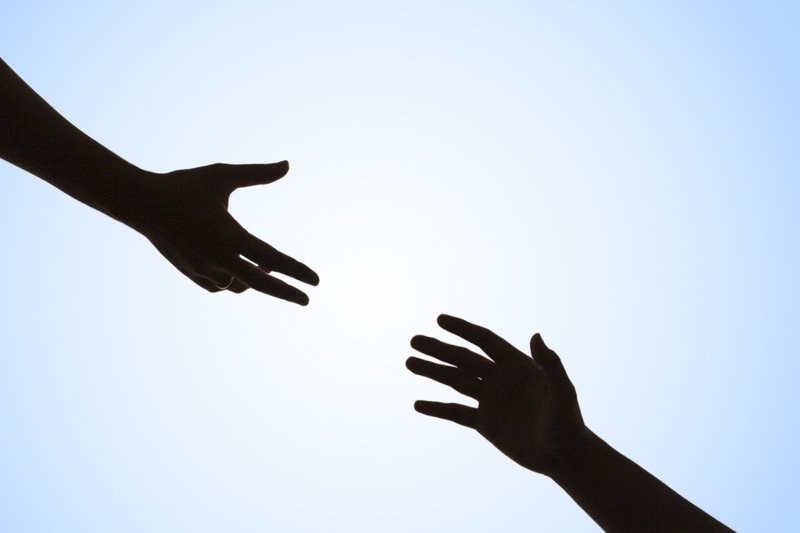 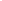 Its just the cowards way out
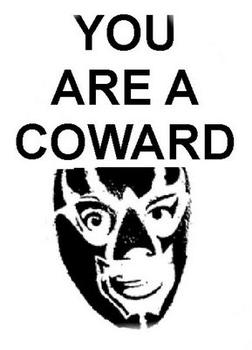 Don’t do it
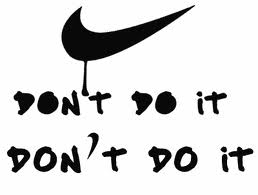